1142 София, ул. “Любен Каравелов” 15
C/o Център за култура и дебат “Червената къща”
1142 София, ул. “Любен Каравелов” 15
C/o Център за култура и дебат “Червената къща”
1142 София, ул. “Любен Каравелов” 15
C/o Център за култура и дебат “Червената къща”
1142 София, ул. “Любен Каравелов” 15
C/o Център за култура и дебат “Червената къща”
1142 София, ул. “Любен Каравелов” 15
C/o Център за култура и дебат “Червената къща”
E-mail: b.a.psychotherapy@gmail.com; www.psychotherapy-bg.org
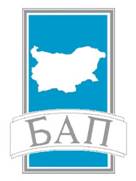 20 години
Българска асоциация по психотерапия
E-mail: b.a.psychotherapy@gmail.com; www.psychotherapy-bg.org
Българска асоциация по психотерапия
1142 София,
ул. “Любен Каравелов” 15,

С/о Център за култура е дебат “Червената Къща”
Диалозите на психотерапията
Институционален обмен и регламентация


V – Национална Конференция по психотерапия
София, 11-13.10.2013
Диалозите на психотерапията: насоки за развитие
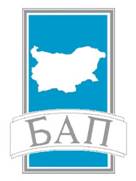 Българска асоциация по психотерапия
Актуализация на Работна група по Проектозакона за психотерапията, (консултиран и от Българската асоциация за закрила на пациентите)
Работа по изграждане на “системи за достъп” до психотера певтично обучение и помощ по линия на БАП:
Разработване на единна “система/платформа за информиране и насочване” 
Поддържане на Регистъра на психотерапевтите (във взаимодействие с ДПБ)
Работа по създаване на Регистър на акредитираните обучителни институции по психотерапия към БАП!
Създаване на база данни на Университетските обучителни Програми и Курсове, удовлетворяващи критериите за Общо (Базово) обучение на БАП и ЕАП! (+клинични бази)
Създаване на база данни с осъществените, текущите и предстоящите за изпълнение Проекти на членове и обучителни институции на БАП
1142 София,
ул. “Любен Каравелов” 15,
С/о Център за култура е дебат “Червената Къща
E-mail: b.a.psychotherapy@gmail.com; www.psychotherapy-bg.org
Диалозите на психотерапията: насоки за развитие
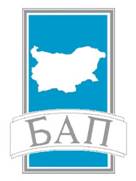 Българска асоциация по психотерапия
Активизиране на стартиралите функционални Работни групи:
(Работните групи да поддържат работен диалог с УС на БАП най-малко 2 пъти годишно (Работни срещи)?
“Постоянно действащ психотерапевтичен семинар”
“Научно-изследователска дейност”
“Публицистична дейност” (вкл. “Годишник на БАП”).
“Издаване” на електронен и/или хартиен носител на представените на конференцията теми и конкретни случаи/проекти, във вид на “Сборник”
на е-mail: Bapjournal@abv.bg
Активизиране на стартиралите функционални “Контактни групи за легитимиране и активно взаимодействие”: МЗ, МОН, МТСП, ДАЗД, Университети, Неправителствени организации (вкл. пациентски) и т.н.
 Работа по развитие и координиране на политики за институционално представителство и взаимодействие


Bab
1142 София,
ул. “Любен Каравелов” 15,
С/о Център за култура е дебат “Червената Къща
E-mail: b.a.psychotherapy@gmail.com; www.psychotherapy-bg.org
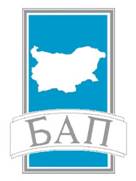 Основни “диалози”
Българска асоциация по психотерапия
1142 София,
ул. “Любен Каравелов” 15,
С/о Център за култура е дебат “Червената Къща
E-mail: b.a.psychotherapy@gmail.com; www.psychotherapy-bg.org
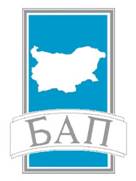 Диалози “навътре” : БАП
Българска асоциация по психотерапия
Засилване на професионалния обмен в БАП посредством:

 Активизиране на стартиралите функционални Работни групи – “Постоянно действащ психотерапевтичен семинар” и “Научна и публицистична дейност” (вкл. “Годишник на БАП”).

 Работните групи да поддържат работен диалог с УС на БАП най-малко 2 пъти годишно (Работни срещи)?

 Комисията по стандартите да поддържа Регистъра и да разработи процедури за прием на чуждестранни кандидати за членове на БАП.

 Създаване на Регистър на акредитираните обучителни институции по психотерапия към БАП!
1142 София,
ул. “Любен Каравелов” 15,
С/о Център за култура е дебат “Червената Къща
E-mail: b.a.psychotherapy@gmail.com; www.psychotherapy-bg.org
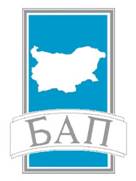 Диалози “навътре” : Групови членове
Българска асоциация по психотерапия
Групови членове на БАП:
 Българско дружество по психодрама и групова терапия
 Българска асоциация по фамилна терапия
 Дружество на краткосрочните терапевти в България
 Дружество по позитивна психотерапия в България
 Българска асоциация по когнитивно-поведенческа психотерапия
 Българско неорайхианско психотерапевтично дружество
 Българска асоциация по музикотерапия
 Българско общество по аналитична психология К. Г. Юнг
 Група за развитие на психоаналитичната практика в България
Кандидат групови членове:
 Българска асоциация по арт-терапия
Нови модалности:
 Гещалт-терапия, NLPt, други
1142 София,
ул. “Любен Каравелов” 15,
С/о Център за култура е дебат “Червената Къща
E-mail: b.a.psychotherapy@gmail.com; www.psychotherapy-bg.org
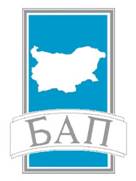 Диалози “навътре” : Групови членове
Българска асоциация по психотерапия
Засилване на професионалния обмен в БАП посредством:

 Активизиране на вътреинституционалния живот на дружествата и на техните обучителни структури.

 Активизиране участието на Груповите представители в Комисията по стандартите и при обсъждането на Проектозакона!

 Председателите на дружествата да поддържат работен диалог с УС на БАП най-малко 2 пъти годишно (Работни срещи)?

 По-активно участие в подготовката и провеждането на Общите събрания на БАП, Националните конференции и други съвместни активности.
1142 София,
ул. “Любен Каравелов” 15,
С/о Център за култура е дебат “Червената Къща
E-mail: b.a.psychotherapy@gmail.com; www.psychotherapy-bg.org
Диалози “навътре” : Обучителни 					институции
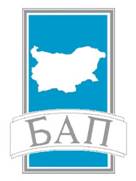 Българска асоциация по психотерапия
Засилване на професионалния обмен в БАП посредством:

 Създаване на Регистър на акредитираните Обучителни институции по психотерапия към БАП!

 Засилване участието на представители на тези институции в обсъждането на активностите на БАП и на Проектозакона.

 Създаване на база данни на Университетските обучителни Програми и Курсове, удовлетворяващи критериите за Общо (Базово) обучение на БАП и ЕАП!
1142 София,
ул. “Любен Каравелов” 15,
С/о Център за култура е дебат “Червената Къща
E-mail: b.a.psychotherapy@gmail.com; www.psychotherapy-bg.org
Диалози “навътре” : Индивидуални 						членове
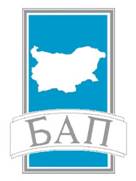 Българска асоциация по психотерапия
Засилване на професионалния обмен в БАП посредством:

 Запазване засега статута “психотерапевт” в Регистъра на БАП без допълнителна диференциация!

 Гарантиране на плурализма в Асоциацията, при неотменно спазване на стандартите на БАП и ЕАП.

 Активизиране взаимодействието на индивидуалните членове с ръководствата на техните модалности.

 УС на БАП ще работи по посока засилване на кохезията и срещу разединението както в БАП, така и в отделните  Групови членове!
1142 София,
ул. “Любен Каравелов” 15,
С/о Център за култура е дебат “Червената Къща
E-mail: b.a.psychotherapy@gmail.com; www.psychotherapy-bg.org
Диалози “навън” : Институционален 					диалог
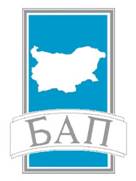 Българска асоциация по психотерапия
Засилване на институционалния капацитет на БАП посредством:

 Активизиране на стартиралите функционални “Контактни групи за легитимиране и активно взаимодействие”: МЗ, МОН, МТСП, ДАЗД, Университети, Неправителствени организации (вкл. пациентски) и т.н.

 Контактните групи да поддържат работен диалог с УС на БАП най-малко 2 пъти годишно (Работни срещи)?

 Участие в Съвета за психично здраве?

 Разработване на политики за работа със системата за Здравно осигуряване?
1142 София,
ул. “Любен Каравелов” 15,
С/о Център за култура е дебат “Червената Къща
E-mail: b.a.psychotherapy@gmail.com; www.psychotherapy-bg.org
Регламентация: Закон за психо - 						терапията
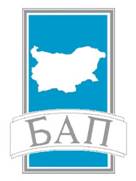 Българска асоциация по психотерапия
НАРЕДБА № 34 от 29.12.2006 г. за придобиване на специалност в системата на здравеопазването (изм. и доп., бр. 55 от 17.06.2008г)
ЗАКОН ЗА ЗДРАВЕТО
(в сила от 01.01.2005 г., изм. ДВ. бр.102 от 21 Декември 2012г.)
Чл. 10. (2) Специалност по реда на тази наредба могат да придобиват и немедицински специалисти с висше образование, ако има определена специалност за тях в номенклатурата по чл. 1 и работят по тази специалност в системата на здравеопазването.

Приложение № 2 към § 10 
IV. (Доп. - ДВ, бр. 89 от 2007 г.) Специалности за лица с висше немедицинско образование с образователно-квалификационна степен "магистър" или "бакалавър" 

5. (нова - ДВ, бр. 89 от 2007 г.)
Медицинска Клинична психология
психология и (за психолози)“
педагогическа рехабилитация (за
психолози)
Психотерапията е регламентирана като медицинска дейност в чл.149, ал. 2 от Закона за здравето:
Чл. 149 (2) Медицинските дейности, свързани с лечението на лица с психични разстройства, включват диагностични изследвания, медикаментозни и инструментални методи на лечение и психотерапия. Условията
и редът за тяхното провеждане се определят с наредба на министъра на здравеопазването.
1142 София,
ул. “Любен Каравелов” 15,
С/о Център за култура е дебат “Червената Къща
E-mail: b.a.psychotherapy@gmail.com; www.psychotherapy-bg.org
Регламентация: Закон за психо - 						терапията
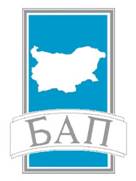 Българска асоциация по психотерапия
НАРЕДБА № 1 ОТ 11 ЯНУАРИ 2007 Г. ЗА УСЛОВИЯТА И РЕДА ЗА ПРОВЕЖДАНЕ НА МЕДИЦИНСКИТЕ ДЕЙНОСТИ, СВЪРЗАНИ С ЛЕЧЕНИЕТО НА ЛИЦАТА С ПСИХИЧНИ РАЗСТРОЙСТВА  (изм. ДВ. бр.22 от 2007г.)
Чл. 8. Право да извършва психотерапия има лице, което е:
"магистър" по медицина или "магистър" по психология с придобита специалност "клинична психология", или "магистър" (бакалавър) по социална педагогика със специалност "клинична социална работа", или медицинска сестра с придобита специалност "психиатрична сестра", или медицинска сестра с придобита специалност "медицинска сестра за социални дейности";
2. обучено е в метода на конкретната форма на психотерапия;
3. има клиничен психиатричен опит.
Чл. 7. (1) Психотерапията е лечение чрез взаимодействие в условията на терапевтична връзка с пациента и/или семейството му и/или група от пациенти.
(2) (Изм. - ДВ, бр. 22 от 2007 г.) Психотерапията се провежда от лечебните заведения по чл. 3, ал. 1, ако в тях работят психотерапевти, които отговарят на изискванията по чл. 8.
(3) Конкретната форма на психотерапия се прилага, ако методът е посочен в правилника за устройството, дейността и вътрешния ред на лечебното заведение.
1142 София,
ул. “Любен Каравелов” 15,
С/о Център за култура е дебат “Червената Къща
E-mail: b.a.psychotherapy@gmail.com; www.psychotherapy-bg.org
Регламентация: Закон за психо - 						терапията
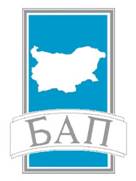 Българска асоциация по психотерапия
International Standard Classification of Occupations 2008 (ISCO-08)
Unit Group 2634 - Psychologists
Examples of the occupations classified here:
 Clinical psychologist
 Educational psychologist
 Organizational psychologist
 Psychotherapist
 Sports psychologist
Some related occupations classified elsewhere:
 Psychiatrist - 2212
International Standard Classification of Occupations 2008 (ISCO-08)
Unit Group 2212
Specialist medical practitioners (medical doctors)
diagnose, treat and prevent illness, disease, injury and other physical and mental impairments
in humans. (examples of occupations: Psychiatrist)
Tasks include:
(d) prescribing, administering and monitoring
patients’ responses to treatments, medications,
anaesthetics, psychotherapies, physical rehabilitation programmes and other preventive and curative measures;
НАЦИОНАЛНА КЛАСИФИКАЦИЯ
НА ПРОФЕСИИТЕ И ДЛЪЖНОСТИТЕ - НКПД-2011 
с влезлите в сила промени от 01.01.2013 г.
2212	Лекари специалисти	
2212	7039	Лекар, психиатрия	
2634	Психолози	
2634	6001	Психолог	
2634	6002	Психолог, клиничен	
2634	6003	Психолог, училищен	
2634	6004	Психотерапевт
1142 София,
ул. “Любен Каравелов” 15,
С/о Център за култура е дебат “Червената Къща
E-mail: b.a.psychotherapy@gmail.com; www.psychotherapy-bg.org
Регламентация: Закон за психо - 						терапията
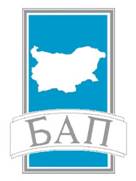 Българска асоциация по психотерапия
Свободна професия
Практикуването на психотерапия се осъществява в съответствие с принципите на отговорност, независимост, поверителност, професионална етика и свързаност с професионалната общност
Независима практика
Практикуването на психотерапия е цялостно и внимателно планирано лечение или терапевтична намеса, на базата на обща и специална подготовка и познания (теоретична и практическа) за психопатологията, разстройства в поведението, състояния на обърканост, или по-обща необходимост от емоционално психическо развитие и зрялост на личността, свързани с психо-социални и психосоматични фактори и причини.
“...Да бъда достоен за необходимите за професията доверие и уважение и чрез поведението си при нейното упражняване да подпомагам личностното развитие, оздравяването и по-доброто социално функциониране на моите пациенти.”
1142 София,
ул. “Любен Каравелов” 15,
С/о Център за култура е дебат “Червената Къща
E-mail: b.a.psychotherapy@gmail.com; www.psychotherapy-bg.org
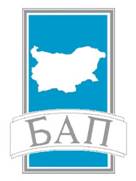 Проектни дейности и финансиране
Българска асоциация по психотерапия
Устав на БАП
Чл.1. Българската асоциация по психотерапия (“БАП”) е сдружение с идеална цел на лица, които упражняват лечебна, профилактична, изследователска, преподавателска, консултативна и друга професионална дейност в областта на психотерапията, които приемат този устав, отговарят на условията за членство и са заявили свободна воля за участие.
Устав на БАП
Чл. 2. БАП е юридическо лице с нестопанска цел определено да извършва дейност в обществена полза в съответствие със Закона за юридическите лица с нестопанска цел (ЗЮЛНЦ) със седалище гр. София.
1142 София,
ул. “Любен Каравелов” 15,
С/о Център за култура е дебат “Червената Къща
E-mail: b.a.psychotherapy@gmail.com; www.psychotherapy-bg.org
Международни контакти и 							членство
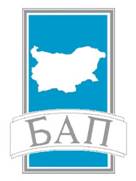 Българска асоциация по психотерапия
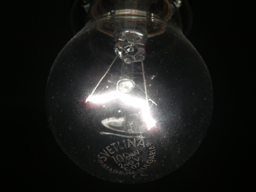 Представителство на БАП в ЕАП посредством Националния делегат на БАП.
 Активизиране участието на БАП в изборните и ръководни органи на ЕАП?
 Разработване на политики за контакт и работа и с други международни психотерапевтични институции и организации?
ЕАП
В ЕАП (EAP) са представени 128 организации: 28 Национални обединяващи (umbrella) организации, 17 Европейски представени психотерапевтични организации (EWA) от 41 Европейски държави, с общо над 120.000 психотерапевта. Членуват също индивидуални психотерапевти.
Международно представителство
Актуално състояние:
БАП е член на Европейската Асоциация по Психотерапия (ЕАП);
БАП е призната за Национална Обединяваща организация (umbrella), представител на Българската психотерапия в ЕАП;
БАП е призната за Национална акредитираща организация, акредитираща психотерапевтите в България и предлагаща присъждането на Европейски сертификат по психотерапия пред ЕАП.
ЕАП
Основавайки се на "Strasbourg Declaration on Psychotherapy of 1990" и прилагайки високи научно обосновани обучителни и приложни стандарти, ЕАП отстоява свободното и независимо практикуване на психотерапията.
1142 София,
ул. “Любен Каравелов” 15,
С/о Център за култура е дебат “Червената Къща
E-mail: b.a.psychotherapy@gmail.com; www.psychotherapy-bg.org
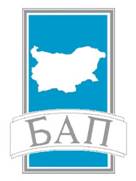 Популяризиране в общността
Българска асоциация по психотерапия
Популяризиране на идеите и ценностите на БАП и психотерапията сред общността




Устав на БАП

Чл. 4. За постигане на своите цели
БАП:

 улеснява достъпа и разпространението на знания в областта на психотерапията за специалисти от други области и за обществеността;
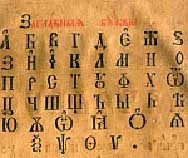 1142 София,
ул. “Любен Каравелов” 15,
С/о Център за култура е дебат “Червената Къща
E-mail: b.a.psychotherapy@gmail.com; www.psychotherapy-bg.org
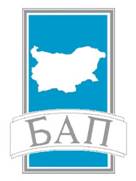 Българска асоциация по психотерапия
Успешна и интригуваща конференция, колеги!
Психотерапевтът следва да упражнява професията си с най-доброто от своите познания и разбиране и според етичните норми на професията.